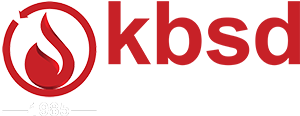 TS 2025 BUHAR KAZANLARI İŞLETME, MUAYENE VE BAKIM GENEL KURALLARI STANDARTIBİLGİLENDİRME SUNUMU
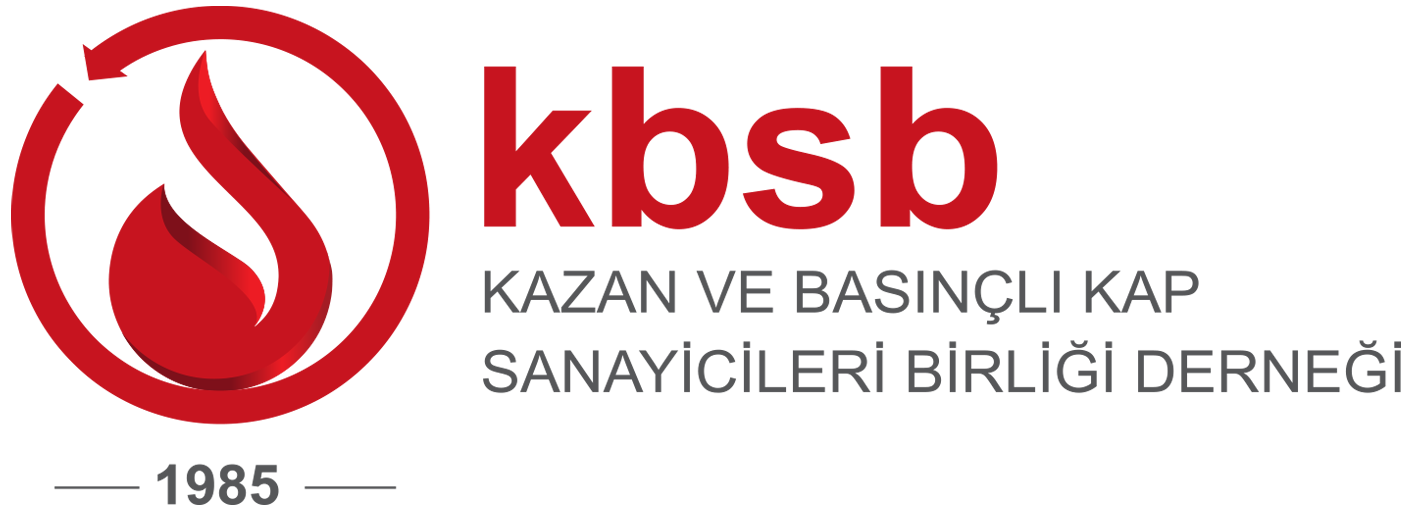 www.kbsd.org.tr
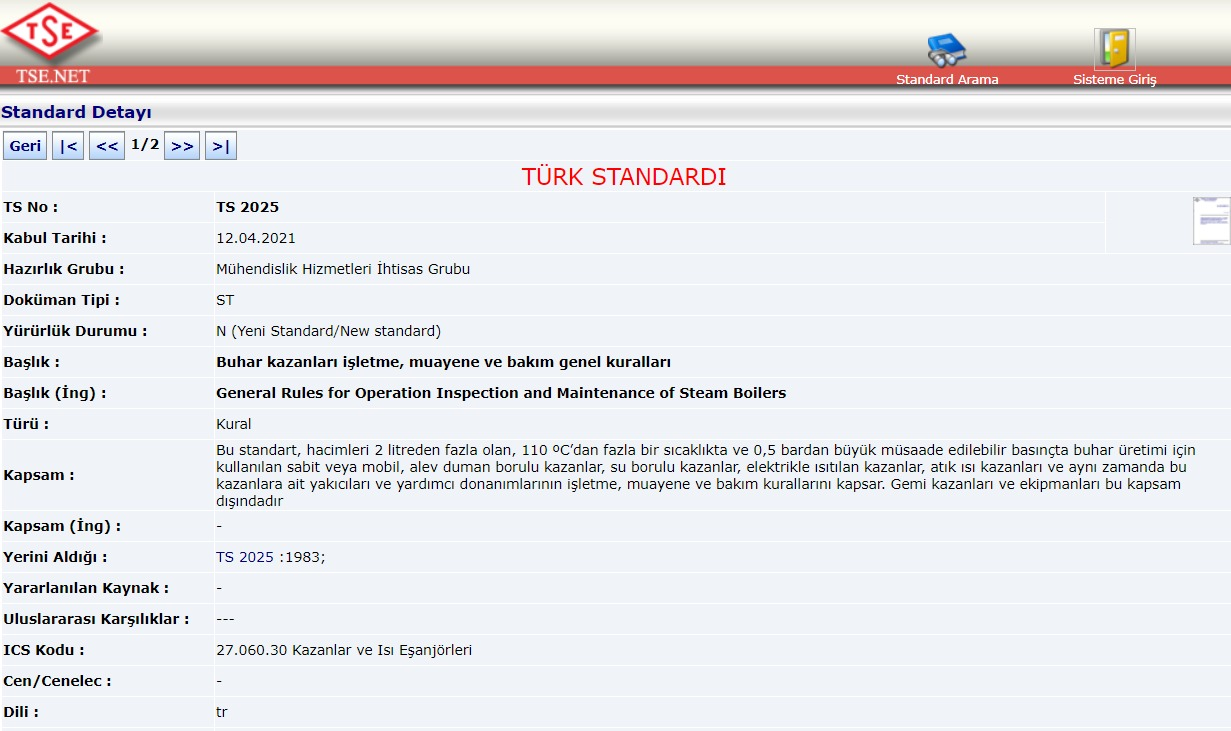 TÜRKİYE’DE BUHAR KAZANI KULLANIMINDA HİÇBİR ŞEY ESKİSİ GİBİ OLMAYACAK ! (MI ?)
TS 2025 Buhar Kazanları İşletme Muayene ve Bakım Genel Kuralları Standartı 12.04.2021 tarihinde yürürlüğe girdi.
SORUNLAR
CAN KAYBI !!
ENERJİ KAYBI
ÇEVRE KAYBI
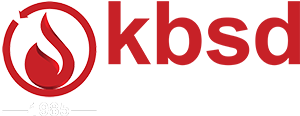 ÇÖZÜM
KALİTELİ ÜRÜN
DOĞRU KULLANIM
PERİYODİK BAKIM
SÜRDÜRÜLEBİLİRLİK
MUAYENE
İZLENEBİLİRLİK
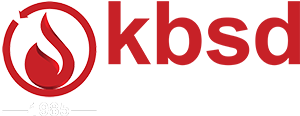 KALİTELİ ÜRÜN
DOĞRU KULLANIM
PERİYODİK BAKIM
STB – Piyasa Gözetimi – Üretici Bilinçlendirme – Standartlara Uyum
MYK - Kazan Operatörlüğü Meslek Standartı – Sınav ve Sertifikasyon
İMALATÇI – YETKİLİ (YETKİN) SERVİS
ÇÖZÜM
SÜRDÜRÜLEBİLİRLİK
MUAYENE
İZLENEBİLİRLİK
ÇSGB – YETKİLİ MUAYENE KURULUŞLARI (İş Yeri Denetimleri ve OSGB ler)
STB
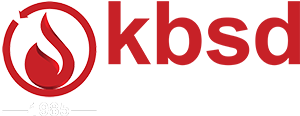 TS 2025 İÇERİĞİNDE NELER VAR ?
İçindekiler	Sayfa
1	Kapsam	1
2	Bağlayıcı atıflar	1
3	Terimler ve tanımlar	2
4	Kazan işletme kuralları	3
4.1	Kazan işletmeye alma öncesi için kurallar	3
4.2	Donanımlar için kurallar	5
4.3 	Kazan işletmeye alma ve çalıştırma kuralları	20
5	Kazan muayene kuralları	36
5.1	Seviye A muayene:	37
5.2	Seviye B muayene:	38
5.3	Seviye C muayene:	38
6	Kazan bakım kuralları	40
Ek A KAZAN MUAYENE FORMU	42
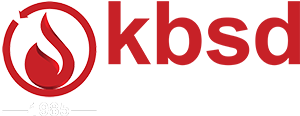 TS 2025 İÇERİĞİNDE NELER VAR ?
1 Kapsam
Bu standart, hacimleri 2 litreden fazla olan, 110 ºC’ tan fazla bir sıcaklıkta ve 0,5 bar’dan büyük müsaade edilebilir basınçta buhar üretimi için kullanılan sabit veya mobil, alev duman borulu kazanlar, su borulu kazanlar, elektrikle ısıtılan kazanlar, atık ısı kazanları ve aynı zamanda bu kazanlara ait yakıcıları ve yardımcı donanımlarının işletme, muayene ve bakım kurallarını kapsar. Gemi kazanları ve ekipmanları bu kapsam dışındadır.  

2 Bağlayıcı Atıflar
TS EN 12953 , TS EN 12952, TS EN 267, TS EN 676, TS EN 1443, TS7363, TS12676, TS12852, TS12865

3.2  Kazan muayene kuralları
Kazanların işletmeye alınmadan önce ve işletme sırasında periyodik dönemlerde, bir yetkili kuruluş tarafından, kontrol ve deney işlemlerinin yapılması ile asgari güvenlik şartlarının sağlanıp sağlanmadığının tespiti için gerekli kurallar. Bu yetkili kuruluş basınçlı ekipmanlar direktifine göre AB tarafından onaylanmış bir kuruluş olabileceği gibi TÜRKAK tarafından buhar kazanı ve ekipmanlarının muayenesi konusunda akredite edilmiş bir A tipi muayene kuruluşu da olabilir. 
4	Kazan işletme kuralları	
4.1	Kazan işletmeye alma öncesi için kurallar	
Bu madde çalışılırken buhar kazanı kurulumunun bir mühendislik çalışması olduğu ve teknik bilgi gerektirdiğinin vurgulanması ve buna uygun şartların yerine getirilmesinin sağlanması hedeflenmiştir. Kayıtsız, etiketsiz ikinci el veya hurda kazanların kullanımının önüne geçilmesi, sadece kazan gövdesi verilen durumlarda diğer donanımların uygun seçilerek kullanılması ile bu seçimleri ve kurulumu yapanların belli ve kayıtlı olması amaçlanmıştır. 
Ayrıca kazan dairesi ile ilgili diğer mevzuatlarda yer alan bir takım kurallar toplanarak daha anlaşılır ve uygulanabilir halde tarif edilmiştir. 
4.2	Donanımlar için kurallar	
Donanımlarla ilgili şartlar EN normlarında yer alan asgari gereklilikler dikkate alınarak ve pratikteki güncel uygulama ve sorunlar göz önüne alınarak revize edilmiştir. 
4.3 	Kazan işletmeye alma ve çalıştırma kuralları
İşletmeye alma sırasında dikkat edilecek konular, güvenli bir kazan işletmesi için gerekli şartlar belirlenerek ortaya kondu.
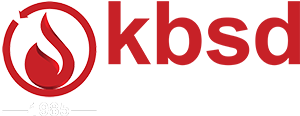 TS 2025 İÇERİĞİNDE NELER VAR ?
Kazan muayene kuralları
Kazanların güvenli ve sağlıklı bir şekilde işletilmeleri için hem kullanıcı tarafından yapılacak muayene ve testler hem de Madde 3.2 de tarif edilen yetkili kuruluş tarafından yapılacak muayeneler vardır. 
Tüm kontrol ve muayenelerde donanım ve işletme şartlarının bu standardın diğer maddelerinde tarif edilen şartlara uygunluğu tespit edilecektir.
Bu muayenelerin kayıt altına alınması için kullanılabilecek örnek kontrol formu Ek A olarak sunulmuştur.
Kullanıcı tarafından yapılacak muayeneler ve testler için örnek kontrol listesi TS EN 12953-6’da verilmiştir.
Bu testler ve imalatçının kullanma kılavuzunda yer alan ilave kontrol ve deneyler kazan operatörü tarafından yerine getirilerek kayıt altına alınacaktır.
Kullanıcının dışında yerine getirilmesi gereken muayenelerin seviyeleri, muayene yetkilisi ve muayene periyodu aşağıdaki tabloda sunulmuştur.
* Madde 3.2 
NOT:  Bu yetkili kuruluş basınçlı ekipmanlar direktifine göre AB tarafından onaylanmış bir kuruluş olabileceği gibi TÜRKAK tarafından buhar kazanı ve ekipmanlarının muayenesi konusunda akredite edilmiş bir A tipi muayene kuruluşu da olabilir.
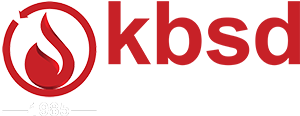 TS 2025 İÇERİĞİNDE NELER VAR ?
5.1 Seviye A muayene:
Bu muayene kapsamında, Madde 4.1.1’de tarif edilen tüm dokümanlar kontrol edilir ve kurulu sistemle uygunluğu doğrulanır. Ayrıca su kalitesinin takip edildiği kayıtlar ve su kalitesi durumu kontrol edilir. Bu muayeneden önceki altı ay içerisinde kazan ve yakıcıya ait Madde 6’da tarif edilen bakım işlemlerine ait bakım formları kontrol edilir. Bakımı yapılmamış kazan ve yakıcının muayenesi yapılmaz.
Duman yolu tarafı temizlenir, basınçlı kısımların gözle muayenesi yapılır. Bu kontrol için kaplamanın sökülmesine gerek yoktur. Kazan durdurulup soğutulur, içinde ve dışında erişilip görünen noktalar görsel kontrolden geçirilir. Baca ve duman kanalları temizlenir kontrol edilir. 
Emniyet ventillerinin kontrolü ve denemesi yapılır.
Basınç göstergeleri (manometreler), su seviye göstergeleri ve sıcaklık göstergeleri (termometreler) kontrol edilir.
Elektrik devresi, kablolamaların güvenliği ile kontrol sistemi çalışma algoritmasının doğrulanması yapılır. Kazanın fonksiyon testleri yapılır, sınırlayıcılar, kontrol cihazları, kilitleme ve alarm düzeneği tüm fonksiyonları ile denenir.
Kazan dairesi durumu ile kurulum şartlarının bu standarda uygun şekilde devam ettiği kontrol edilir.
Yakıt hattındaki kaçaklar kontrol edilir.
Bu muayene sonuçları yazılı olarak kayıt altına alınmalıdır. Seviye B ve seviye C muayenelerinde ibraz edilmek üzere muhafaza edilmelidir.
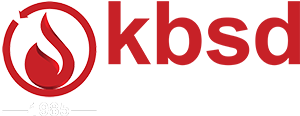 TS 2025 İÇERİĞİNDE NELER VAR ?
5.2 Seviye B muayene:
Seviye B muayenede, Seviye A muayenede yapılan kontrollere ek olarak aşağıdaki kontroller ve muayeneler de yerine getirilecektir.
Madde 4.1.1’de tarif edilen tüm dokümanlar ve kazan, yakıcı etiketleri kontrol edilir. Kazan ve yakıcı donanım üreticisi tarafından Madde 6’da tarif edildiği şekilde yapılmış olan periyodik bakım formları kontrol edilir. 
Kazan duman tarafı ve su tarafının gözle kontrolü yapılır. Bunun için kazan soğutulup, tüm duman yollarına erişim sağlanacak şekilde, kapaklar açılır. Duman tarafındaki metal yüzeylerinin korozyon veya diğer sebeplerle deformasyona uğrayıp uğramadığı gözlenir. Aynı şekilde su tarafını kontrol etmek üzere, adam delikleri ve el delikleri açılır, kazan içerisindeki çökelti, çamur, kireç oluşumu kontrol edilerek, gerekirse fiziksel ve kimyasal temizlik yaptırılır.
Duman yolu tarafından ve su tarafından erişilebilen tüm kaynak dikişleri gözle kontrol edilir.
Alev borulu kazanlarda, ocak, alev geri dönüş haznesi (cehennemlik), cehennemlik aynası, ön ayna, arka ayna, dış gövde blöf çıkışına yakın bölge ve buhar çıkışına yakın bölgeden kalınlık ölçümü yapılmalıdır. Bu ölçümler doğrudan yapılamadığı durumlarda ultrasonik yöntemle yapılmalıdır. Bu ölçümler sonucunda elde edilen değerlerin kazan projesi ve hesaplarında ortaya konulan korozyon toleransı hariç değerinden az olup olmadığı tespit edilmelidir. Su borulu kazanlarda da benzer ölçümler, boru demetlerinden erişilebilen noktalardan, alt ve üst dramlarda yapılmalıdır. 
Kazan içerisindeki refrakter malzemelerin durumu kontrol edilir.
Yeni kurulan ve devreye alınacak kullanılmamış sıfır tabir edilen kazan sistemi için yerine getirilecek B Seviye muayenede, Bent b, Bent c, Bent d, Bent e uygulanmaz.
Buhar kazanı başka bir yere nakledilmiş ve tekrar kurularak devreye alınacaksa seviye B muayene yapılması gereklidir. Ancak bu kazanda geçmiş 6 yıl içerisinde Seviye C muayene yapılmamışsa, devreye almadan önce Seviye C muayene yapılması gereklidir.
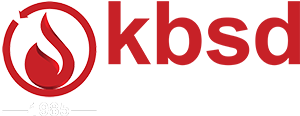 TS 2025 İÇERİĞİNDE NELER VAR ?
5.3 Seviye C muayene:
Seviye C muayenede, Seviye B muayenede yapılan kontrollere ek olarak aşağıdaki kontroller ve muayeneler de yerine getirilecektir.
Kazan etiketinde ve projesinde belirtilen test basınç değerine uygun olarak hidrostatik basınç testi yapılacaktır. 
Hidrostatik basınç testi yerine kazanın imalat projesinde ve teknik dosyasında belirtilen bölgeler ve kapsam dâhilinde ultrasonik test gerçekleştirilebilir. Bu test için TS EN 12953-5 ve TS EN12952-6 uygulanacaktır.
Alev duman borulu kazanlarda aşağıdaki kaynak kontrolleri yapılacaktır.
c.1) Ocak (külhan) ön ayna ve cehennemlik aynası birleşim kaynakları için %100 sıvı penetrant veya manyetik partikül testi yapılacaktır.
c.2) Külhan ve cehennemlik kaynaklarının tamamı için %100 sıvı penetrant veya manyetik partikül testi yapılacaktır.
c.3) Cehennemlik aynasındaki duman borularının ayna kaynakları için %50, diğer ayna-boru kaynakları için %10 oranda sıvı penetrant veya manyetik partikül deneyi yapılacaktır.
c.4) Cehennemlik ve arka ayna arasındaki takviye çubuklarının kaynakları için %50 oranda sıvı penetrant veya manyetik partikül testi yapılacaktır. Gaz yakıt kullanılan kazanlarda bu oran %100 olacaktır.
Önemli tamir görmüş kazanlar için Seviye C muayene yapılarak tekrar devreye almak gereklidir. Bu tamirler şu şekilde tanımlanabilir. Alev duman borularında değişim, ocak değişimi, ocak borusu (külhan) tamiri, takviye çubuklarında yapılan tamir veya değişim. Gövde ve dramlarda yapılacak kaynaklı tamir, branşman ve nozul tamir veya değişim işlemi. Su borulu kazanlarda boru değişiminin gerçekleşmesi.
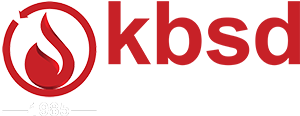 TS 2025 İÇERİĞİNDE NELER VAR ?
6.  Kazan bakım kuralları
Kazan ve ekipmanlarının bakım işlemleri düzenli yapılmalıdır. Bakımları iki kısımda ele almak gereklidir. Kullanıcı tarafından yapılması gereken bakım işlemleri ve yetkili servis veya imalatçı tarafından yapılması gereken bakımlar. 
Kullanıcı tarafından yapılacak bakımların kapsamı mutlaka kullanma kılavuzlarında belirtilenleri karşılamalıdır. Kazan operatörü yaptığı günlük / haftalık / aylık bakımların kayıtlarını mutlaka tutmalıdır.
Günlük blöfler, dip, yüzey, seviye gösterge cihazları için yapılarak kayıt altına alınmalıdır. 
Duman yolları kurum ve is temizliği yakıt cinsi, operasyon şartları ve imalatçı beyanı doğrultusunda aksatılmadan yerine getirilmelidir. 
Su şartları ve durumu Madde 4.3.8’e uygun olarak temin edilmiş olmalıdır.
Kazanlar ve yakıcılar işletmede oldukları sürece her 6 ayda bir yetkili servis veya imalatçısı tarafından bakımdan geçirilmelidir. Bakım şartları ve kapsamı en az Muayene A seviyesindeki şartların sağlanmasını temin edecek şekilde olmalıdır. Bakımı yapacak firma TS 12676, TS 12865, TS 12852 Hizmet yeterlilik belgesine sahip imalatçı firmanın kendisi veya yetkili servisi olmalıdır. 
Yakıcıların bakımlarında Madde 4.2.2’deki şartların yerine getirilmesinin temini sağlanmalı bunun yanı sıra emisyon ölçümleri yapılarak, gerekli ayarlar yapılarak brülörün yerel emisyon şartlarını sağlaması ve yanma veriminin optimum seviyeye getirilmesi sağlanmalıdır.
Bakımlara ait kayıtlar Seviye A muayenelerde ibraz edilmek üzere saklanmalıdır. 
Kazanların basınçlı kısımlarında yapılacak tamirler mutlaka imalatçı firma tarafından veya yetkili servisi tarafından yapılmalıdır. Tamiri yapacak kuruluş PED 2014/68 de istenen şartları yerine getirebilecek, sertifikalı kaynakçılara, onaylı kaynak prosedürlerine sahip olmalıdır. Kullanılan sarf ve tamir malzemeleri direktife ve ilgili kazan imalat standartlarına uygun olmalıdır. Tamir öncesi tamir prosedürü hazırlanmalıdır. Yapılan tamir işlemlerinin kazanın basınçlı ekipman direktifine uygunluk şartlarını bozmaması temin edilmeli, gerekli durumlarda onaylanmış kuruluşlardan destek alınmalıdır. Yapılan tamirler kayıt altına alınmalıdır.
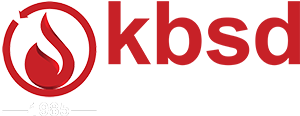 ÇSGB – OSGB
YERİNDE DENETİM
STB
İZLENEBİLİRLİK